Муниципальное бюджетное дошкольное образовательное учреждение «Детский сад №37 «Огонёк» города Белово»
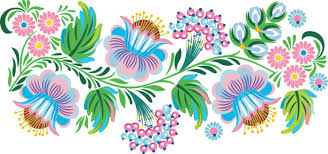 «Приобщение детей к ценностям русской народной культуры»

Воспитатель Климова Наталья Александровна
Цель:
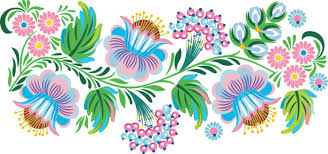 Развитие познавательного интереса у дошкольников, приобщение к народным традициям и обычаям
Задачи:
Знакомить детей с народными традициями, искусством, фольклором.

Формировать интерес к познанию жизни своих предков.

Воспитывать нравственно-патриотические чувства, любовь к родине, родному краю.
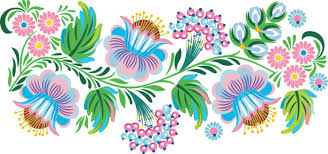 «…воспитание, если оно не хочет быть бессильным, должно быть народным»К. Д. Ушинский.
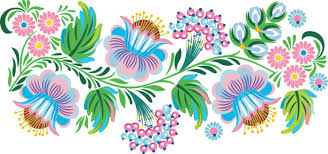 Л. Н. Толстой
К. Д. Ушинский
Г. С. Виноградов
Д. И. Латышина
В. А. Николаев
И. П. Малютин
«Русская краса»
«Кушай, кушай, а сказку слушай, умом-разумом смекай, да на ус мотай
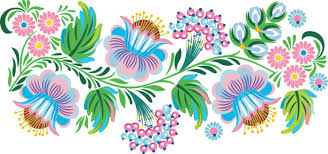 Направления
«Вся семья вместе, так и душа на месте»
«Всякая душа празднику рада»
Направление«Русская краса»
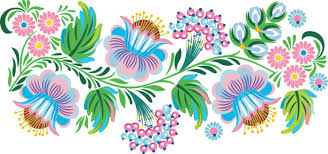 Русский костюм

Народные промыслы

Природа
«Русская краса»
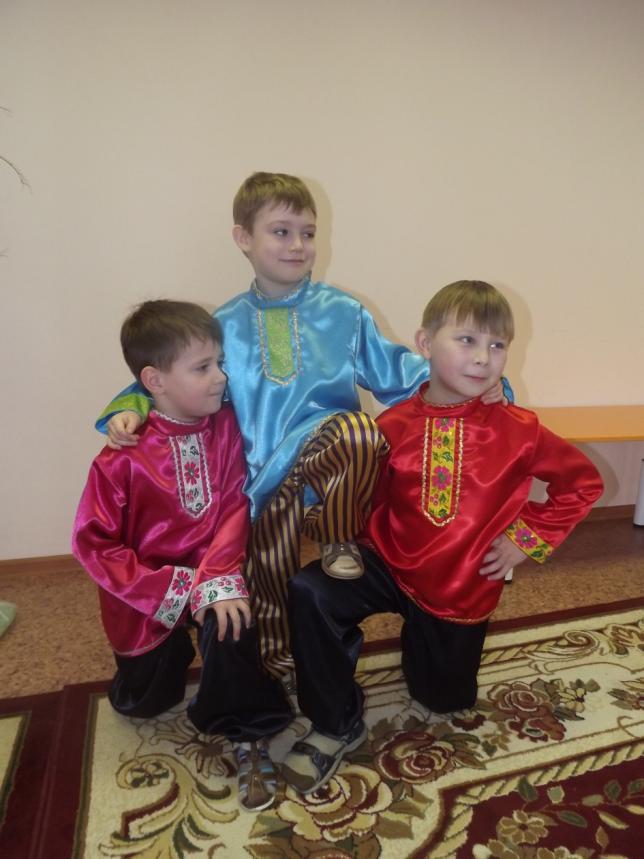 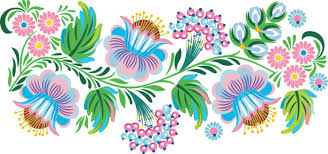 Русский народный костюм
«Русская краса»
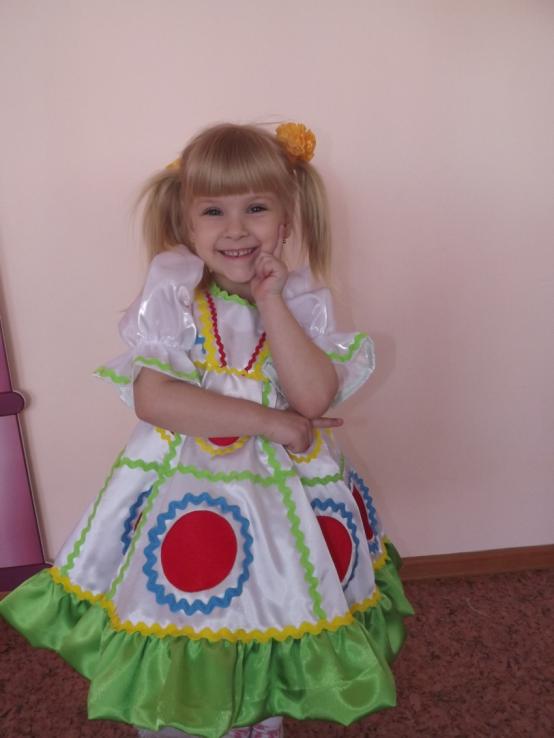 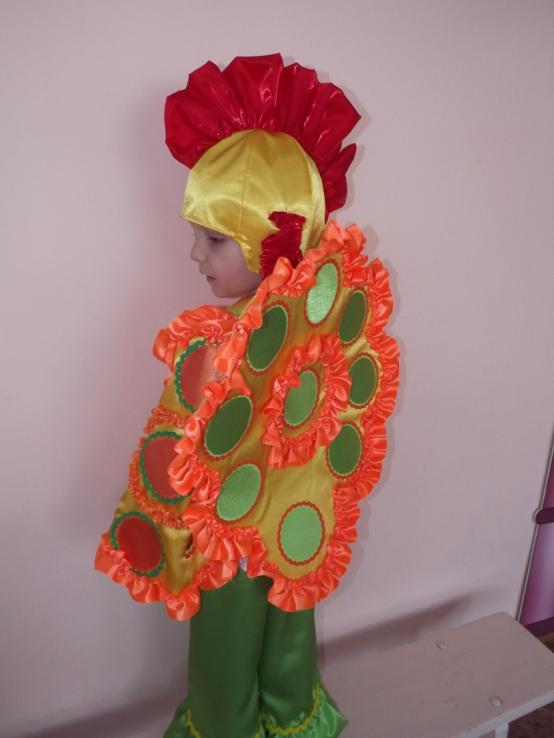 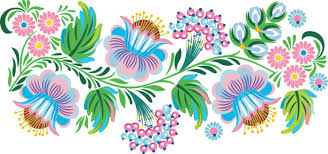 Костюмы «Дымковская игрушка»
«Русская краса»
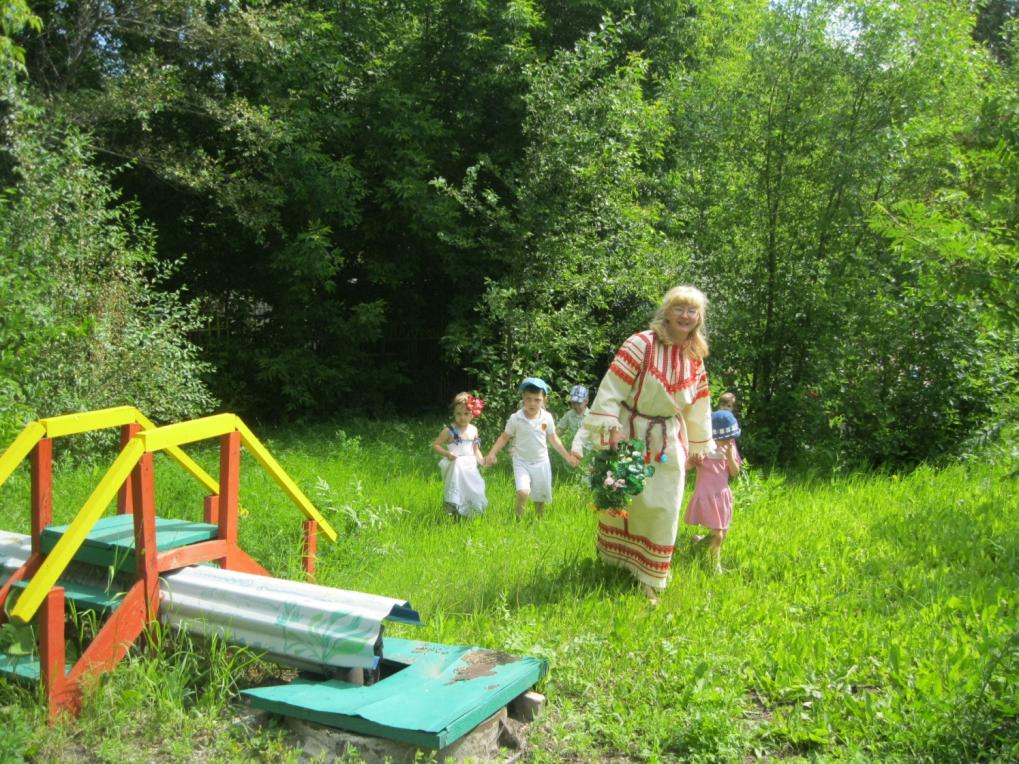 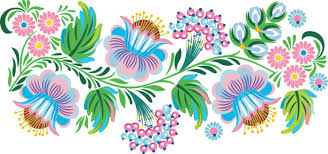 «На Ивана, на Купала»
Направление«Кушай, кушай, а сказку слушай, умом-разумом смекай, да на ус мотай»
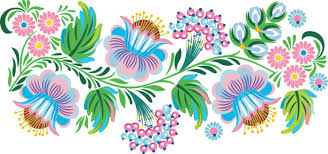 Знакомство с русскими народными сказками

Знакомство с народным фольклором

Театрализованная деятельность
Направление«Кушай, кушай, а сказку слушай, умом-разумом смекай, да на ус мотай»
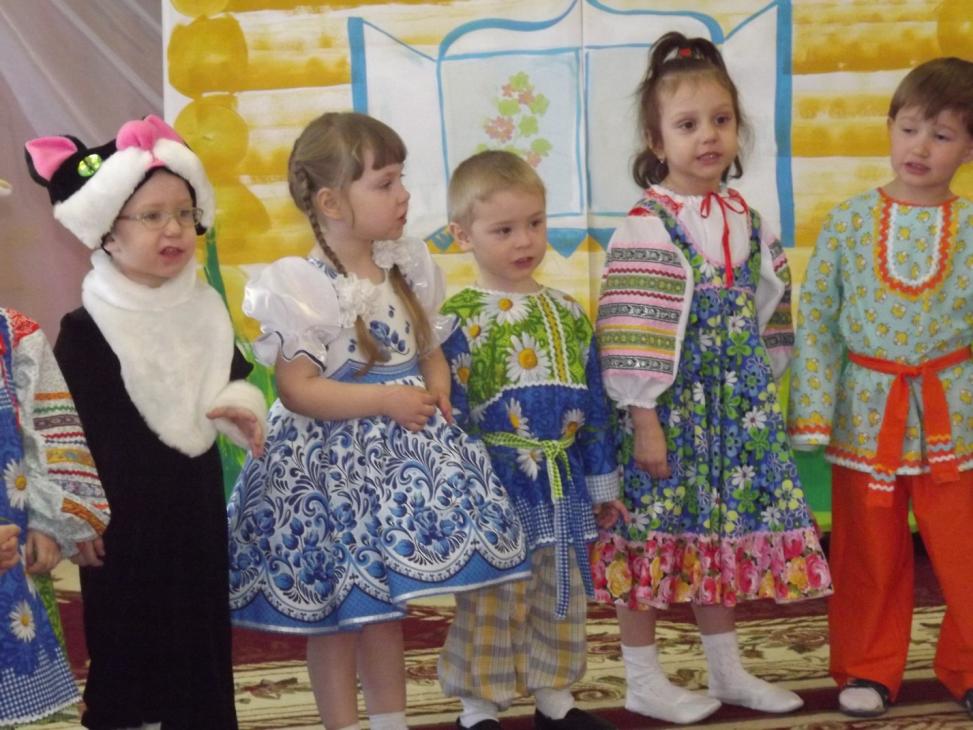 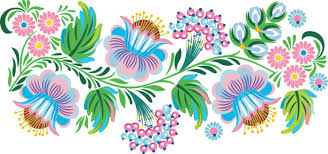 Знакомство с русскими народными сказками
Направление«Кушай, кушай, а сказку слушай, умом-разумом смекай, да на ус мотай»
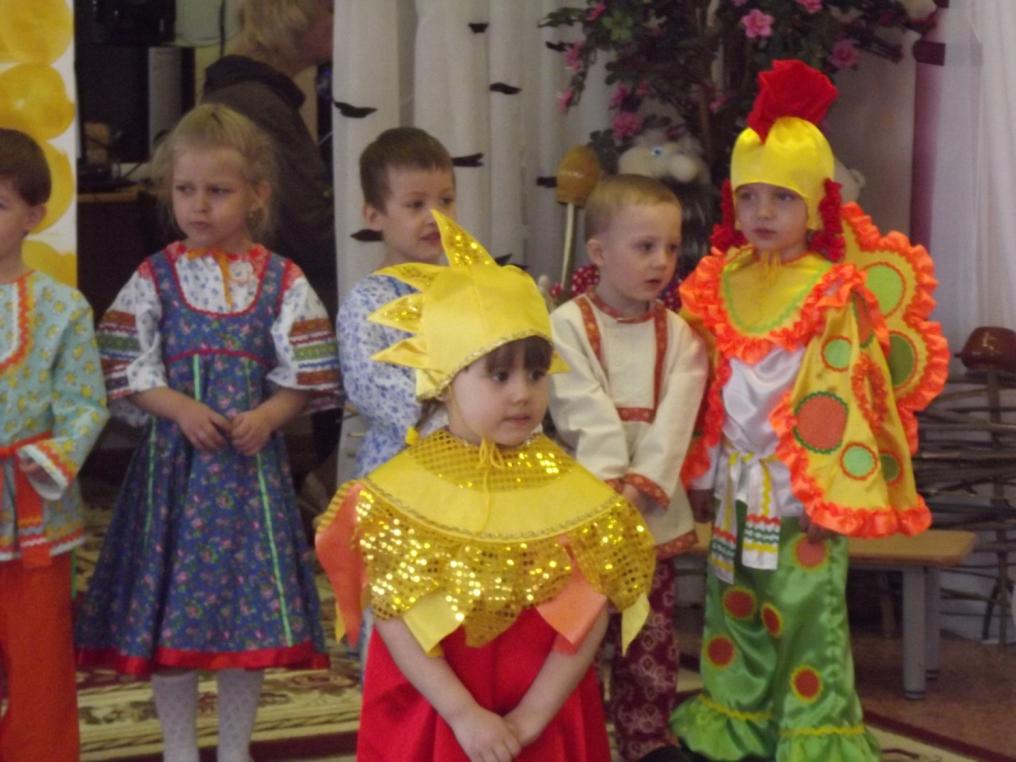 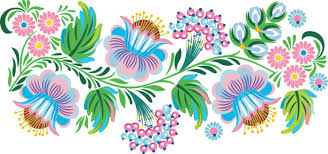 Знакомство с народным фольклором
Направление«Кушай, кушай, а сказку слушай, умом-разумом смекай, да на ус мотай»
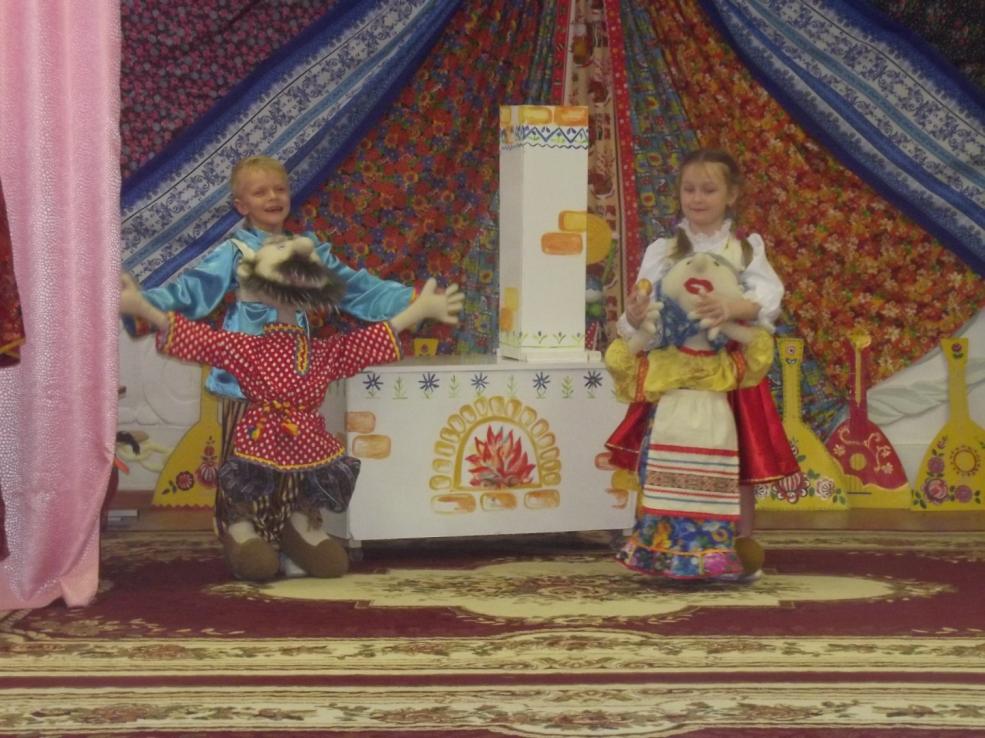 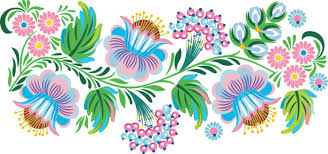 Театрализованная деятельность
Направление«Вся семья вместе, так и душа на месте»
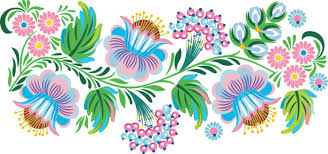 Знакомство с укладом жизни в русских семьях

Знакомство с народными традициями

Изготовление тряпичных кукол
Направление«Вся семья вместе, так и душа на месте»
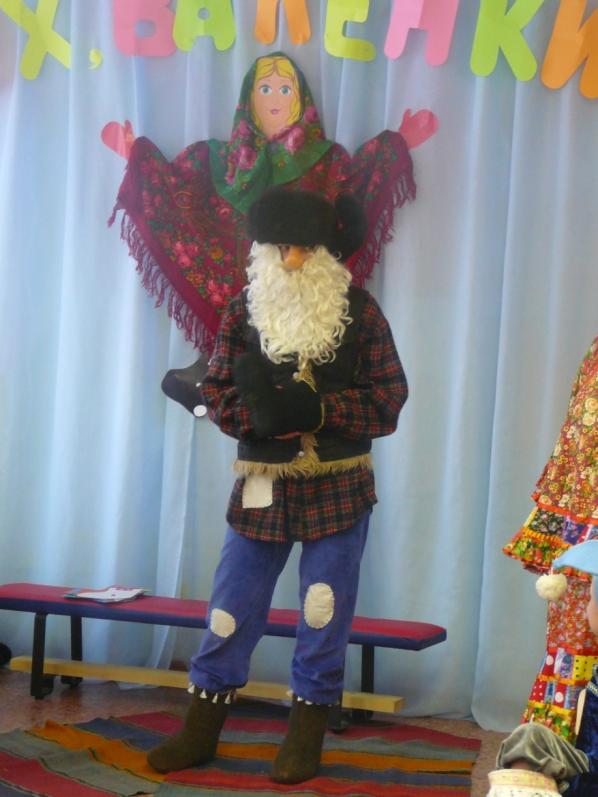 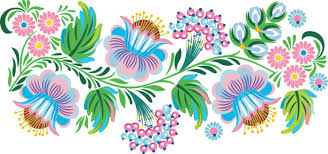 Знакомство с укладом жизни в русских семьях
Направление«Вся семья вместе, так и душа на месте»
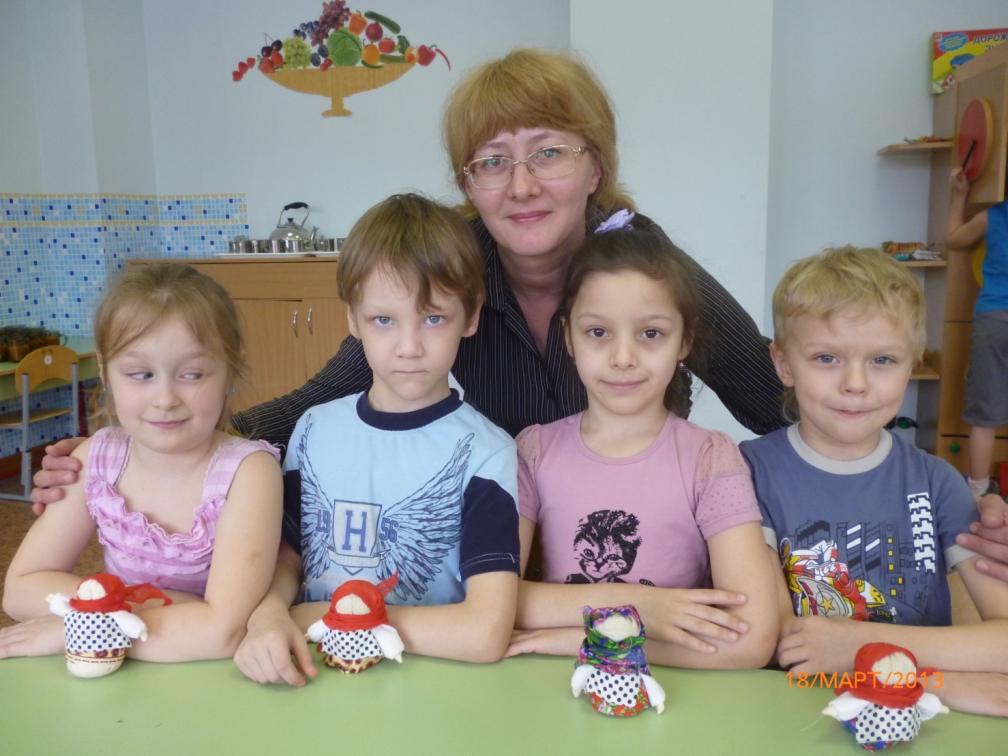 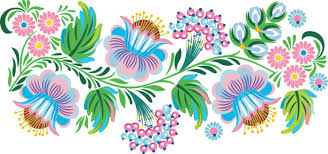 Изготовление тряпичных кукол
Направление«Всякая душа празднику рада»
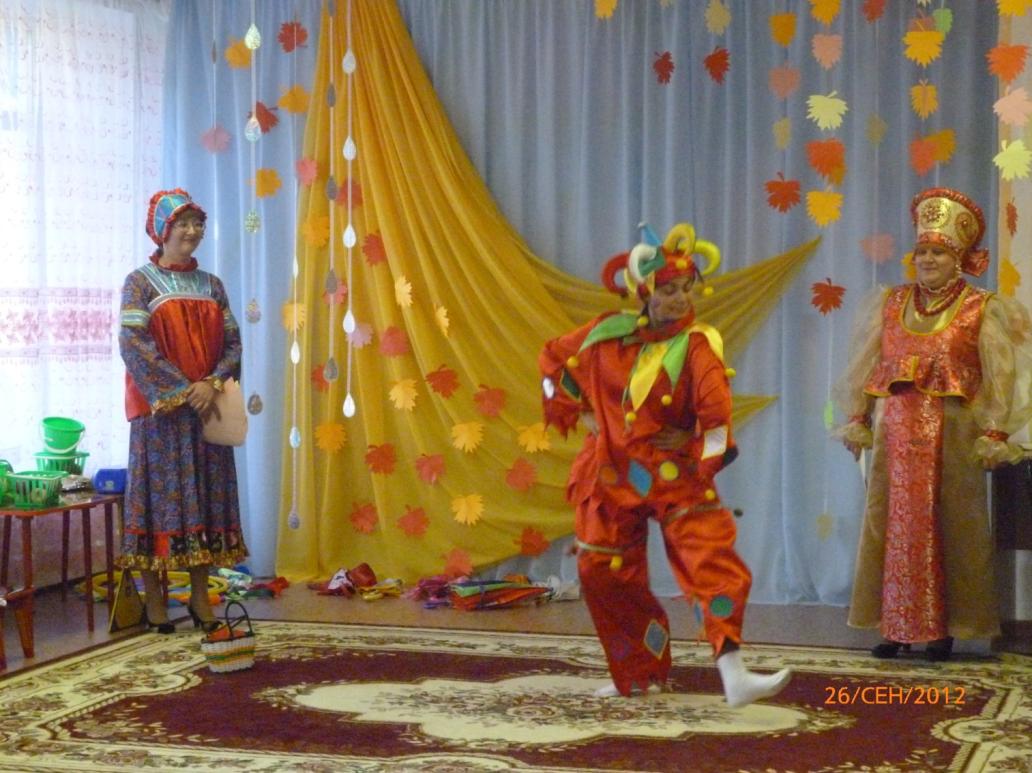 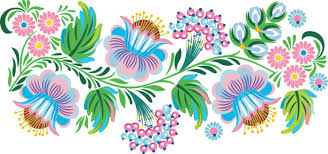 «Осенняя ярмарка»
Направление«Всякая душа празднику рада»
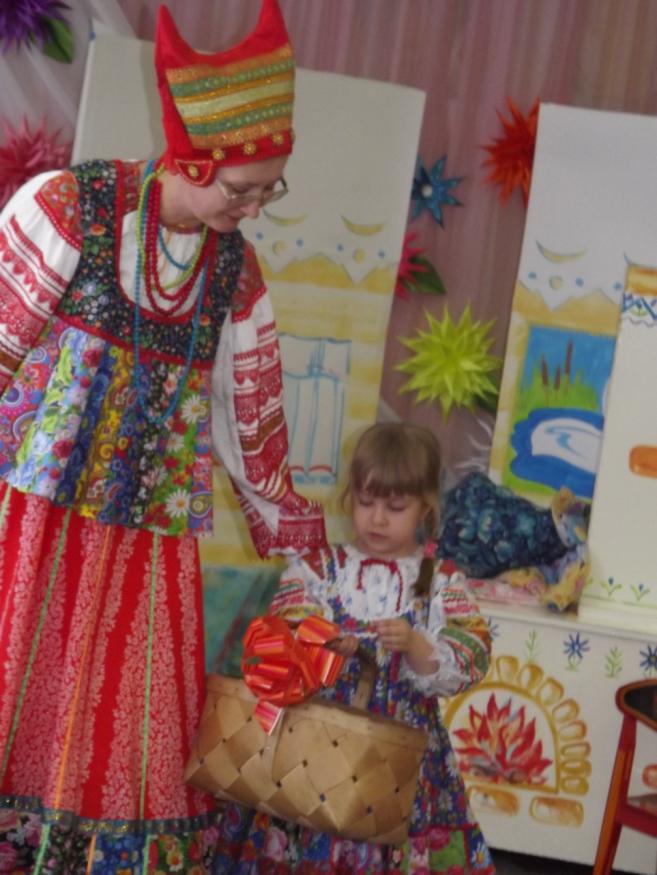 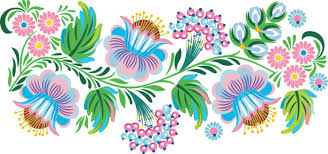 «Наша доченька в дому»
Направление«Всякая душа празднику рада»
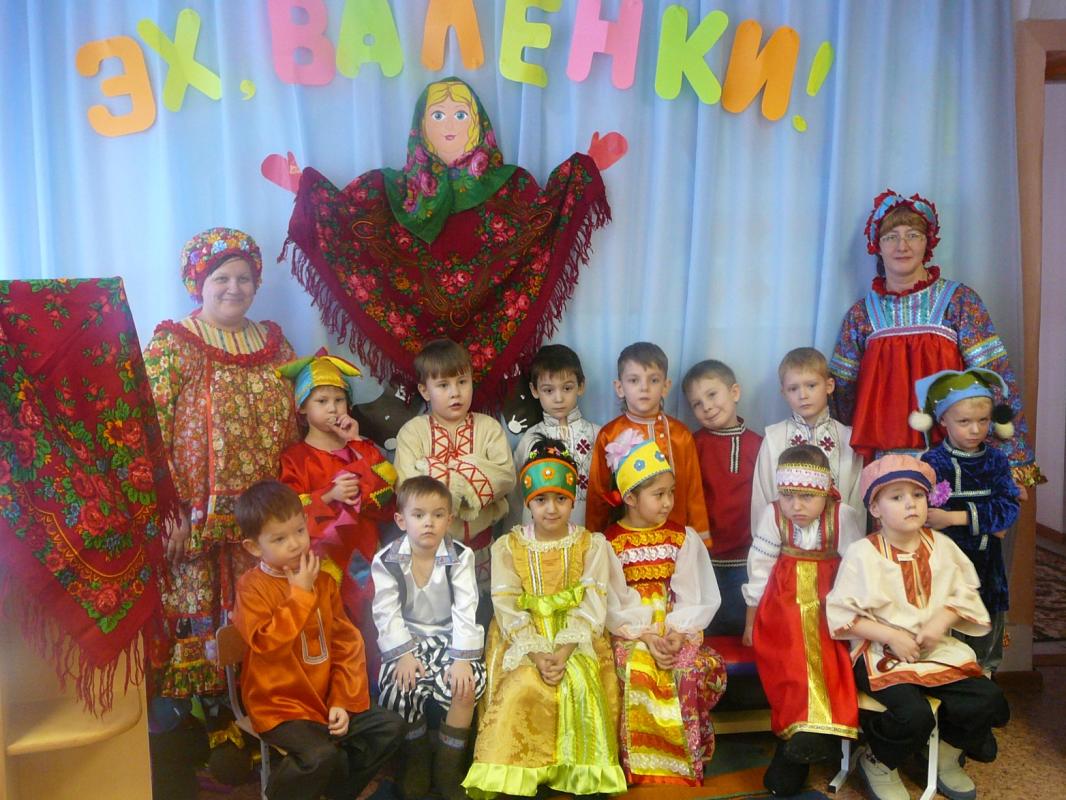 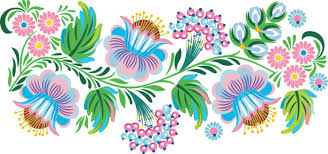 «Эх, валенки»
Направление«Всякая душа празднику рада»
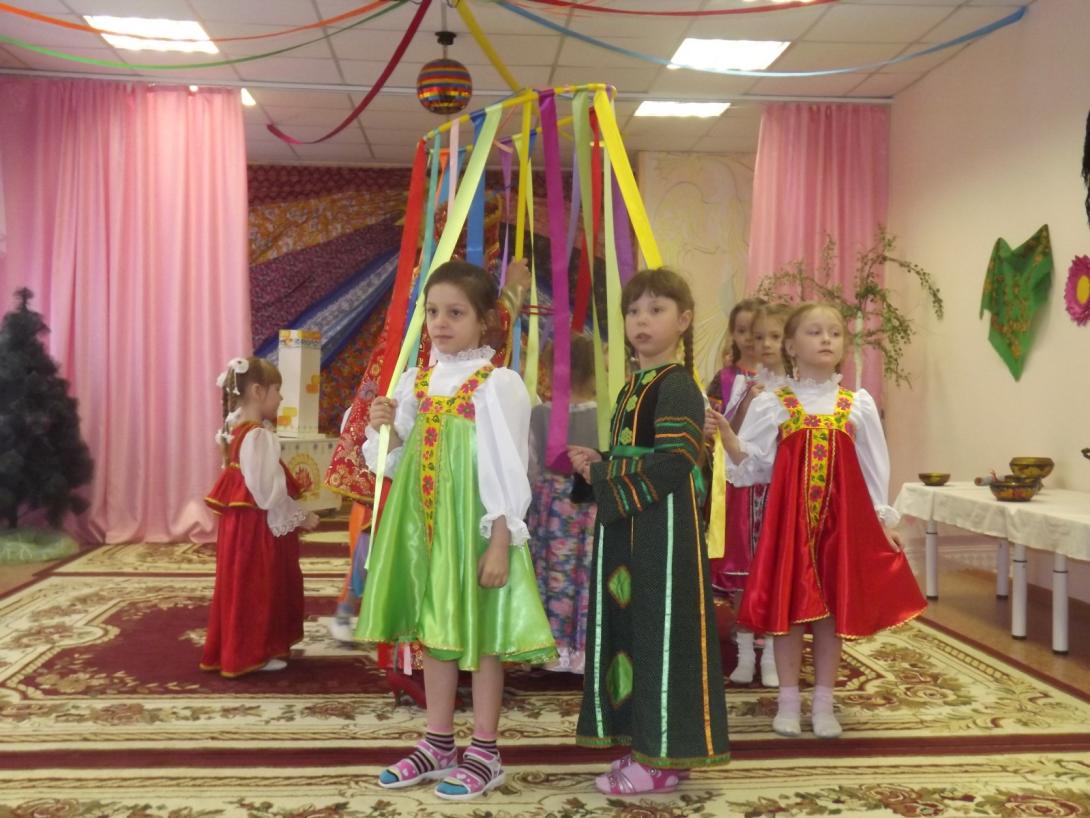 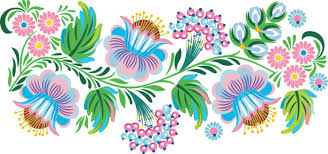 «Весенняя ярмарка»
Муниципальное бюджетное дошкольное образовательное учреждение «Детский сад №37 «Огонёк» города Белово»
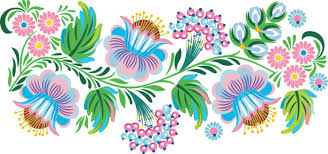 «Приобщение детей к ценностям русской народной культуры»

Воспитатель Климова Наталья Александровна